Analysis of digital aspects within proposals approved for COVID-19 vaccine deployment
An analysis of proposals to UNICEF, Gavi, the Global Fund to fight AIDS, Tuberculosis and Malaria and the World Bank.
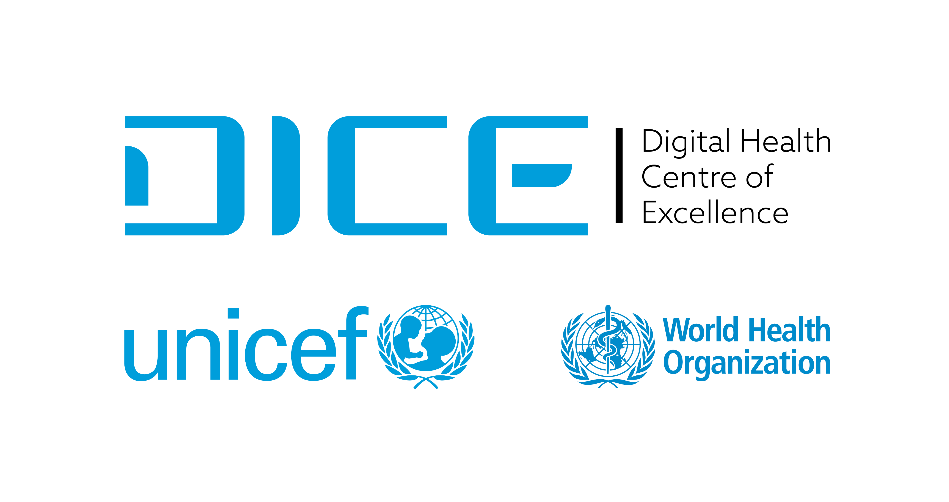 Overview
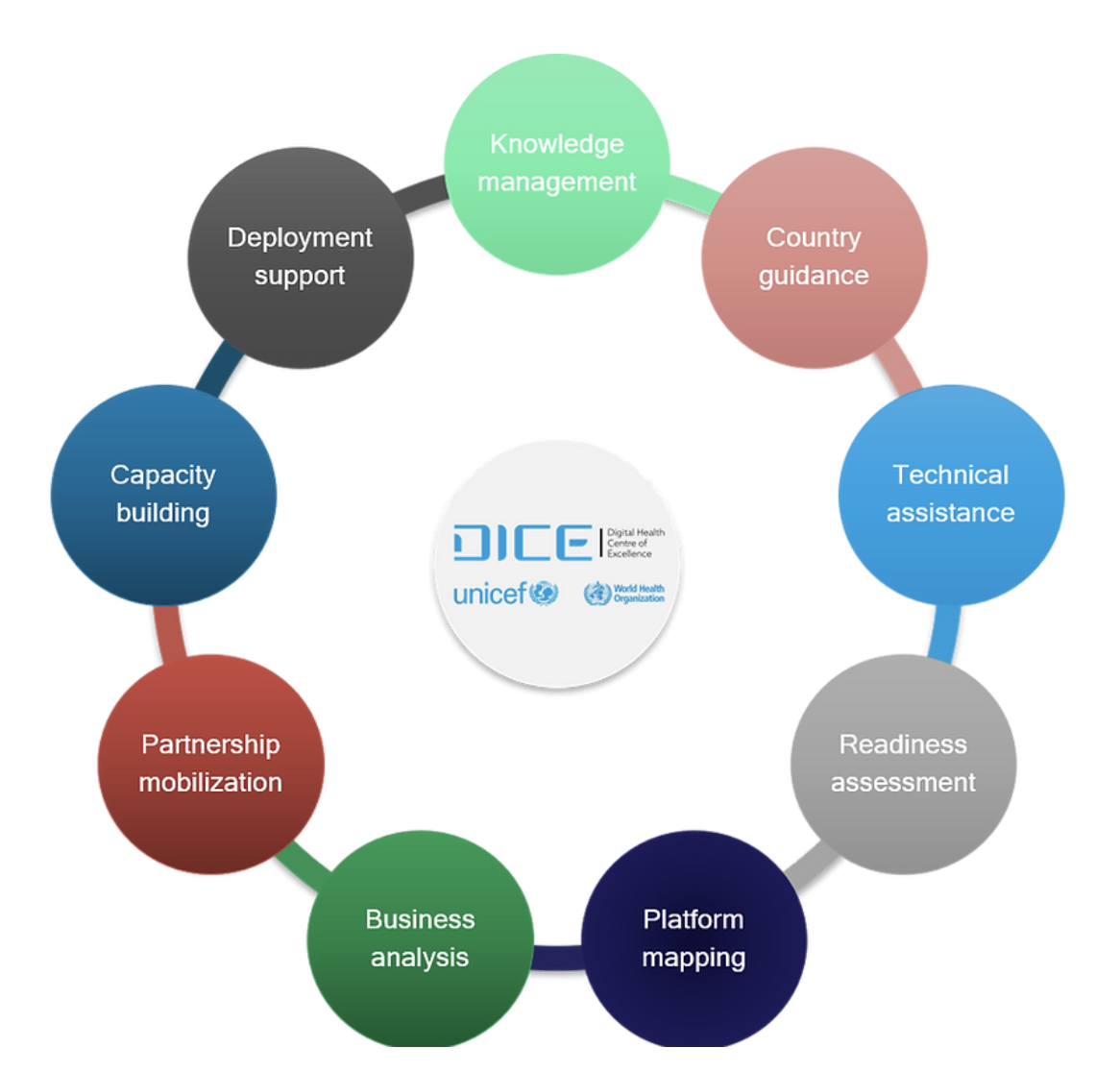 Background
Purpose
Methodology
Overall results
Examples
Methdological considerations
Background
Gavi and UNICEF funds are provided under the COVID-19 Vaccine Delivery Support (CDS) funding envelop and is designed to enable rapid roll-out and scale up of COVAX-funded vaccine doses. 

In April 2021 UNICEF and WHO launched the Digital Health Center of Excellence (DICE) to facilitate sustainable and scalable deployment of carefully chosen digital health solutions to support the COVID-19 vaccine roll-out, and support health systems needs in the context of the COVID-19 pandemic. 

DICE responds to countries’ support requests and provides coordinated technical assistance to the design and planning of sustainable and scalable deployment of carefully chosen digital health solutions; from planning distribution of commodities and vaccines, tracking supplies, surveillance and case detection, monitoring coverage of services, and communicating to generate demand and reduce misinformation. 

The purpose of this review is to understand if and how digital aspects have been included in the COVID-19 funding requests for vaccine deployment 
Specifically, what types of digital aspects are countries planning to develop/implement?
Methodology
Included documents: All publicly available (until 1st of May 2022) early access and needs based CDS applications for Gavi and UNICEF, Global Fund C19RM and World Bank COVID-19 Response AF (additional financing) applications were included in the review. 

Data abstraction: Each document were searched by list of keywords representing various potential digital aspects, whereafter the data were abstracted based on the NDVP pillars. Where funding information were available this was added.
Results – Description of applications
Global Fund
World Bank
UNICEF NBW
Gavi EAW & NBW
UNICEF EAW
98
70
28
31
57
27
In total, 311 applications were reviewed from 120 countries (most from Sub-Saharan Africa)

Of these, 39 did not include a digital aspect and 272 (88%) included at least one digital aspect. 
707 digital aspects identfied, 618 with funding linked to it, 89 without (primarily World Bank).
311
Results – Funding and digital aspects
World Bank
Global Fund
Gavi EAW & NBW
UNICEF EAW & NBW
70
28
27
31
57
98
Total amount funded: 38 Million USD
Total amount funded: 2 301 Million USD
Total amount funded: 647 Million USD
Total amount funded:5 916 Million USD
Maximum towards activities that include digital aspects:9 Million USD (23%)

Median (IQR) % of investment per digital aspect out of the total application funding: 
11% (5-22%)
Maximum towards activities that include digital aspects: 122 Million USD (19%)

Median (IQR) % of investment per digital aspect out of the total application funding: 
6% (1-15%)
Maximum towards activities that include digital aspects: 851 Million USD (14%)

Median (IQR) % of investment per digital aspect out of the total application funding: 
7% (2-16%)
Maximum towards activities that include digital aspects: 286 Million USD (12%)

Median (IQR) % of investment per digital aspect out of the total application funding: 
2% (1-4%)
 All applications had a signficiant amount of funding directed towards acitivities that include digital aspects.
Results – Description of digital aspects
 Majority of digital aspects concerned immunization monitoring systems.
Vaccine acceptance and uptake, vaccine safety, Covid-19 surveillance and supply chain together with overall planning were also prevalent.
Results – Description of digital aspects per region
 Similar distribution of digital aspects in each NDVP category across regions.
Results – Description of digital aspects per donor
UNICEF applications were focused on NDVP 2, 7, 8, 9 and 10 while Gavi applications were more focused on NDVP category 8, 9 and 10. Global Fund and World Bank applications included many digital aspects in NDVP category 6, 8, 10 and 11. This is not surprising given the different focus of the donors.
Results – Examples
Results – Examples cont.
Methdological considerations
Limitations of review: For Global Fund and World Bank applications detailed descriptions of digital or potentially digital aspects of proposed activities were often lacking even though they might be implied by the planned activities. Further, funding numbers were often not clearly linked to a specific digital aspect, hence these numbers should be considered with caution. Also, it is not always clear what has been implemented already, what is planned and how (if it is not already functioning) digital aspects will be implemented. 

The full data sheet and futher details on methodology is available here.
Proposals were obtained from: 
UNICEF and Gavi CDS: https://partnersplatform.who.int/ 
World Bank: World Bank Support for Country Access to COVID-19 Vaccines
The Global Fund to Fight Aids, TB and Malaria: The Data Explorer - Datasets (theglobalfund.org)
Discussion/Implications
Countries have asked for funding that include digital aspects, how are these investments defined, utilised and tracked across countries/donors?
Is it possible to coordinate investments for digital aspects across donor agencies?
How are these investments supporting the health system, and health information system, more broadly beyond COVID-19?